Math Instruction
Crofton Elementary PTA Meeting
February 5, 2018
AACPS Elementary Math Vision Statement
Our vision is to ensure an accessible, high quality mathematics education through a community of mathematically proficient learners who continually find the beauty of mathematics and all the opportunities mathematics affords.
Standards of Mathematical Practices
Components of a
 Math Lesson
Number Sense Routine (5 minutes)
Pose a Problem (5 minutes)
The problem introduces the lesson/standard being taught.
Lesson (~ 20 minutes)
This is either a conceptual lesson, fluency lesson, or an application lesson.
Differentiated Instruction (~ 25 minutes)
Small group instruction to extend and enrich.
Check for Understanding (3 - 5 minutes)
Three Lesson Types
Conceptual – Whole Group Lesson
 “You Do” – activates prior knowledge in order to extend understanding.
“We Do” – extends prior knowledge as students work.
 “I Do” – teacher instruction explains the key concept behind the lesson and demonstrated how to solve the task.
Three Lesson Types
Fluency – Whole Group and Small Group Lesson
“You Do” – students solve a task that reinforces the standard being taught.
“I Do” – teacher explicitly teaches the strategy being practiced to help students develop and understand efficient strategies.
 “We Do” and “You Do” – students practice concepts and teacher meets in small group to extend and reteach.
Three Lesson Types
Application – Whole Group Lesson
“You Do” – students are prepared for the application task with provided entry points.
“We Do” – students solve a real-world problem by applying their understanding of the standard.
 “I Do” – teacher demonstrates how to complete the task and facilitates discussion around the solution(s).
Assessments
Grade One
Two Check Point Assessments per marking period
Grade Two
One Check Point Assessment per marking period
One District Assessment per marking period
Grades Three - Five
One District Assessment per marking period
Math Facts in a Flash
Computer-based program designed to support students with fact fluency/automaticity

Students can practice at home and at school, but must test at school

School goal of 30 minutes per week
						                                                                                                  
K-2 Students are working on addition and subtraction

3-5 students are working on multiplication, division, and fractions.
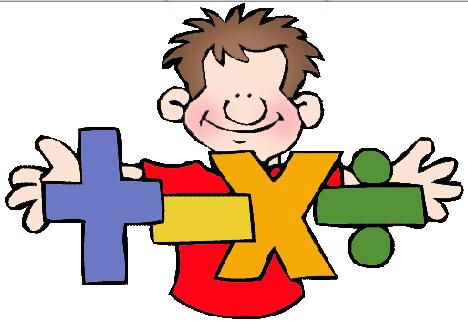 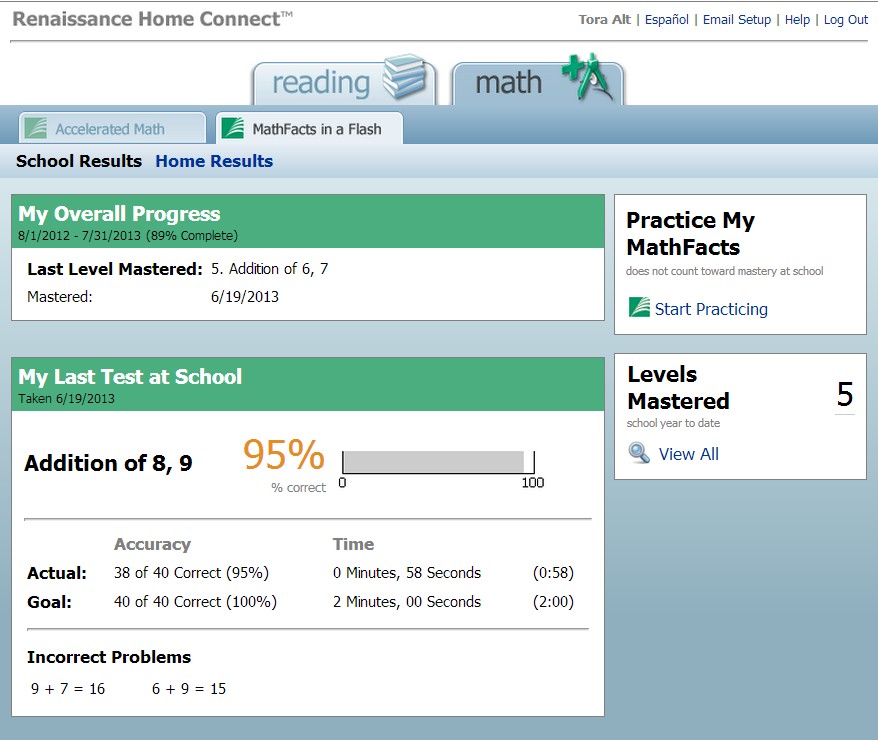 Math Facts in a Flash
You can access your child’s Math Facts in a Flash data through Renaissance Home Connect™.
You can view your child’s current level, and the problems that she missed on her last practice or test.
You can receive an email notification each time your child masters a level in Math Facts in a Flash at school. 
Your child can practice the same math facts at home that he practices at school.
Questions
      ???
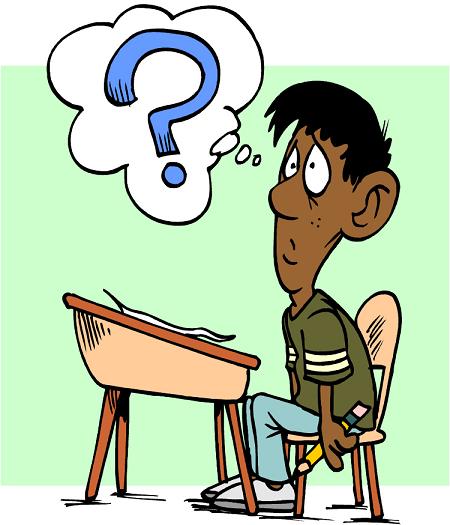 Let’s Play with Some Math
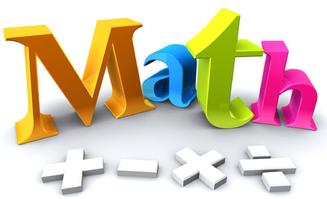